Basically hospitality refers to the relation between a host and a guest wherein the host receives  the guest with a good will including the reception and entertainment of guests , visitors and strangers.
And hospitality management involves the planning, organizing, directing and controlling of human and material resources within lodging , restaurants , travel and tourism. Hospitality industry comprises of business that provide accommodation, travel, food and beverage and entertainment to the travelling public.
What is Hospitality Management
A hotel is an establishment that  provides paid lodging on a short term basis. Some hotels offer meals as part of a room and on board arrangement.
Hotels
1. Based on location
2. Based on ownership and affiliation
3.Based on target market
4. Based on star rating
5. Based on theme
6.Based on level of services
7. Based on length of stay
8. Based on size.
Classification of hotels
1. Small range hotels
2. Medium range hotels
3. Big/large hotels
4.Very big/ large hotels
Depending on number of rooms
1. American Plan: consists of room charge+ 3 Meals (Breakfast, Lunch and Dinner)
2.Modified American Plan(MAP): Consists of room charge+ 2 Meals( Breakfast+ Lunch/Dinner).
3. Bread & Breakfast plan B&B Continental plan(CP): Consists of room charge+ Breakfast.
According to Plan
1. 5star/ 5star Delux Hotels
a.Single 180sq ft.
b.Double 200sq ft.
c.Bathroom 45sq ft.

2. 4star and 3star Hotels
Single 120sq ft.
Double 140sq ft.
Bathroom 36sq ft.

3. 2star and 1star Hotels
a.Single 1oosq ft.
b. Double 120 sq ft.
c. Bathroom 30sq ft.
Eligibility for star classification
hh
Resort Hotel
Suburban Hotel
Hotels
Airport Hotels
Business Hotel
Classification on the basis of Location
1. Independent Hotels
2. Chains
3. management contract
4. Franchise
Classification on the basis of ownership
Levels of service
Up-market/Luxury/worldclass service hotels
Mid market/Mid range service hotels
Budget / Economy hotels
On the basis of level of services
Dharmashala
Bunglow
Lodges
4. Youth Hostels
Camping Ground.
Alternative Accomodation
Difference Between Hotels,Motels & Resorts
Definitions
"Hotel," according to Merriam-Webster, originated in the year 1765 and comes from a French word for an establishment that provides lodging, meals and other services. "Motel" came along much later, in 1925, according to Merriam-Webster. It blends the words "motor" and "hotel" and is meant to describe an establishment that provides some, but not necessarily all of the services associated with a hotel. Motels, according to San Jose State University communications professor Andrew Wood, are an entirely American phenomenon: They originated as inns along the country's first major motorways, offering rest to weary explorers and families on vacation.
Difference between hotel,and  motel
Architecture
Hotels and motels differ in layout and construction. Hotels can contain hundreds of rooms and several floors; they generally have staircases, elevators and internal corridors that lead to the rooms. Motels commonly have a one- or two-floor layout and guests access their rooms directly from the parking lot. Some hotels, especially those in the luxury-accommodations realm, exhibit specific styles of architecture and design, such as the Waldorf Astoria of New York. Motels typically have a more utilitarian construction.
Difference between hotel,and  motel
Services
In general, hotels offer a wider breadth of services. These might include room service, an on-site restaurant and cocktail lounge, laundry and on-site recreation and relaxation such as indoor swimming pools, exercise equipment and spa services, such as hot tubs and masseuse service. Some hotels double as resorts, offering their guests extensive entertainment options such as casinos and theaters. Motels traditionally offer fewer services, but some have swimming pools and a complimentary light breakfast.
Difference between hotel,and  motel
Customer expectations are changing. Technology can help businesses in the hospitality industry stay relevant and competitive, save time and money, and increase client satisfaction in five important ways.
Benefits of Technology in Hospitality Industry
1. Relevance
  Guests are more likely to recommend locations that are up-to-date. Stay ahead of the technology curve by integrating modern devices into your establishment: mobile keys, smart TVs, room controls, interactive digital signage and things of that nature.
2. Security
  Your customers trust you to protect their personal data — credit card numbers, billing addresses, contact information and more. Instead of storing those details exclusively in computers on-site, where they can get lost or stolen, use the cloud. Most modern software applications include cloud storage and backup capabilities
Five Important ways
3.Sustainability
  Saving energy and money has never been easier. Go green by installing programs that adjust room lighting based on the amount of natural light provided. And use motion sensors to automatically shut off electricity in unoccupied spaces.
4. Efficiency
   Guests don’t like waiting in line. In the hospitality industry, using tablets at the front desk will streamline the check-in and check-out process. Not only will this improve satisfaction, but it will save time so you can focus on improving the guest experience.
5. Simplicity
  Integrated smart phone tools conveniently provide all of the resources customers need in one place. With a custom hotel app, users can easily locate amenities such as the pool, gym, spa, bar or laundry rooms; check their charges; and leave reviews.
Five Ways……..
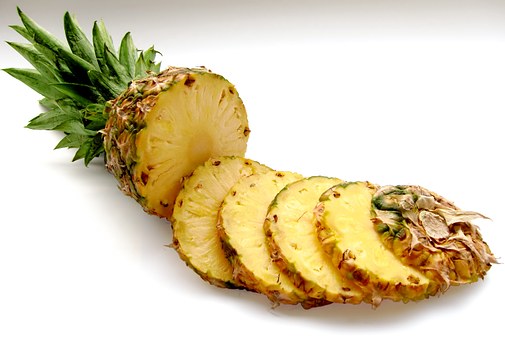 End of the Class